Den země 22.4.
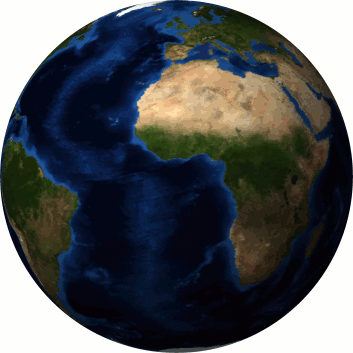 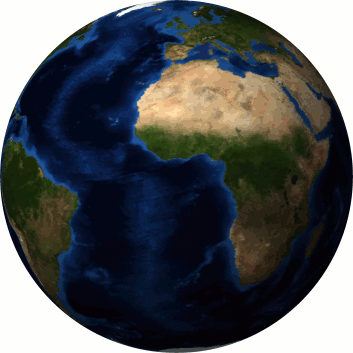 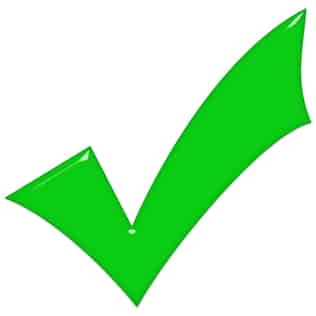 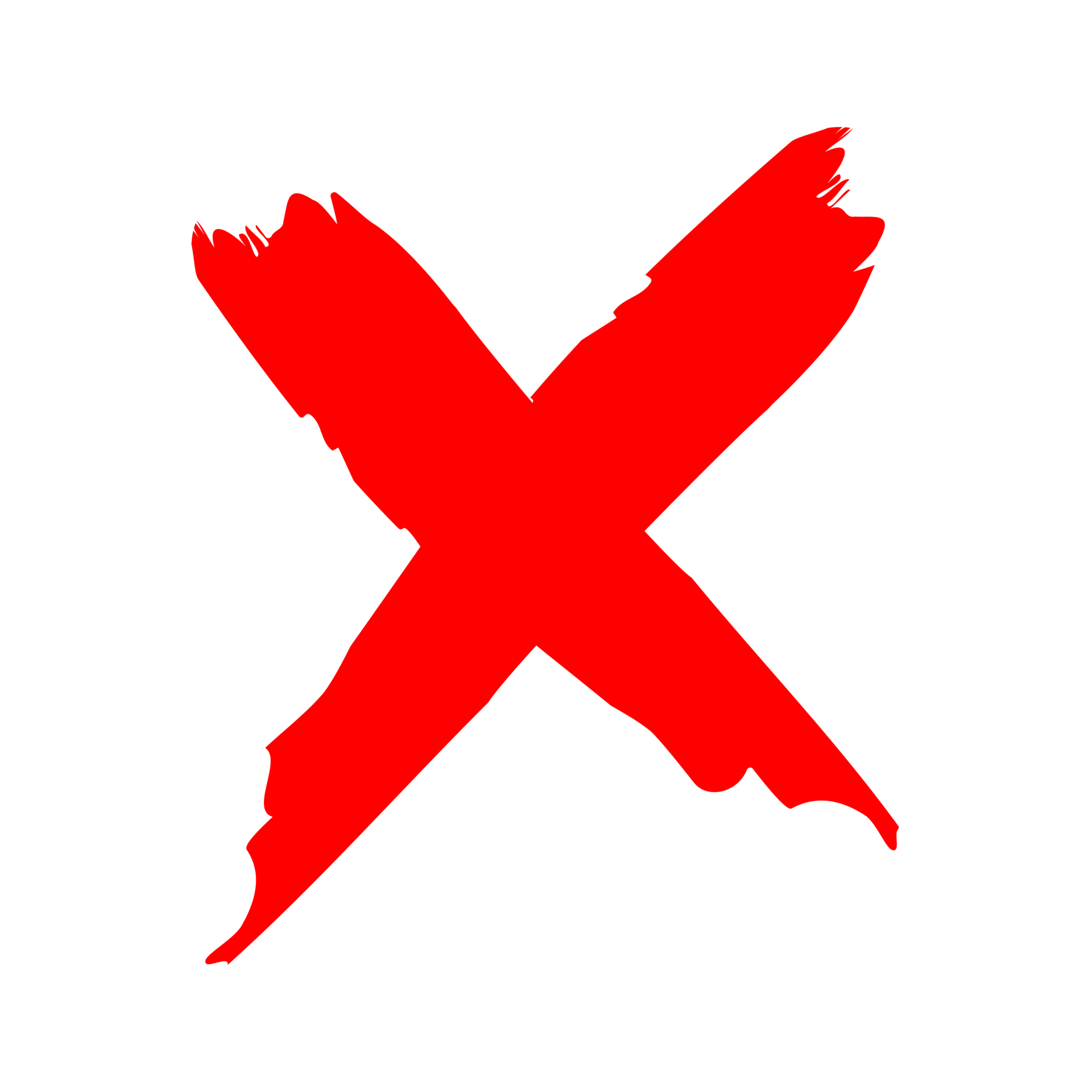 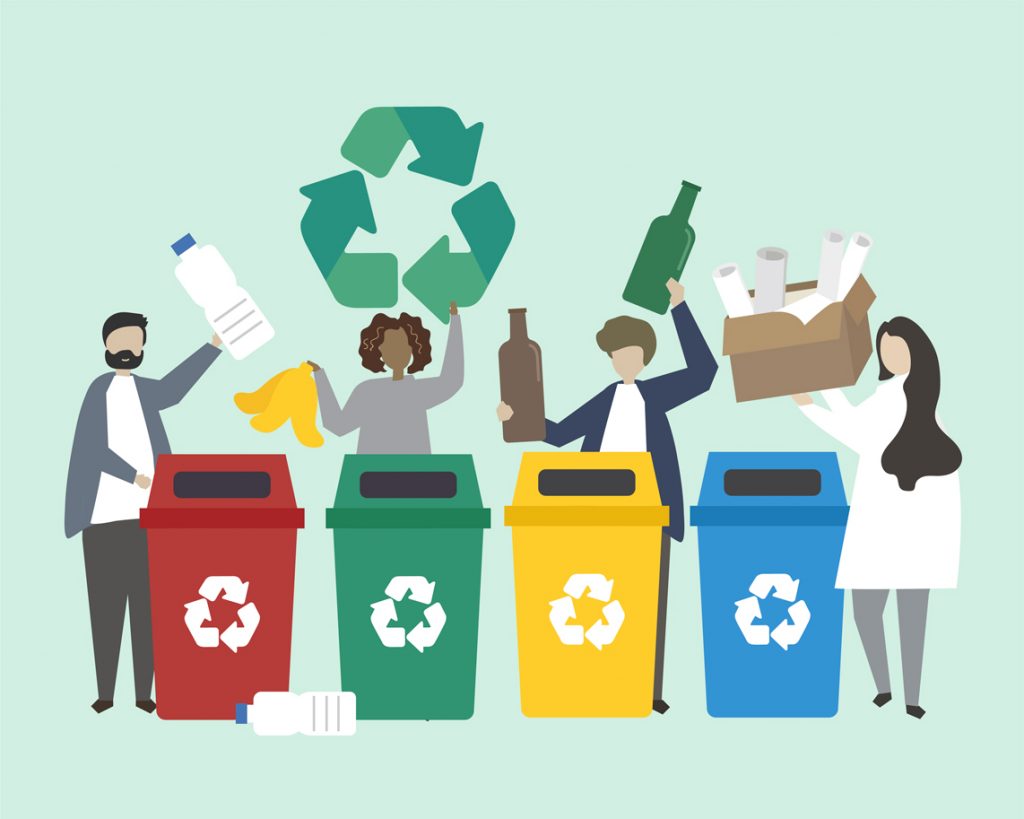 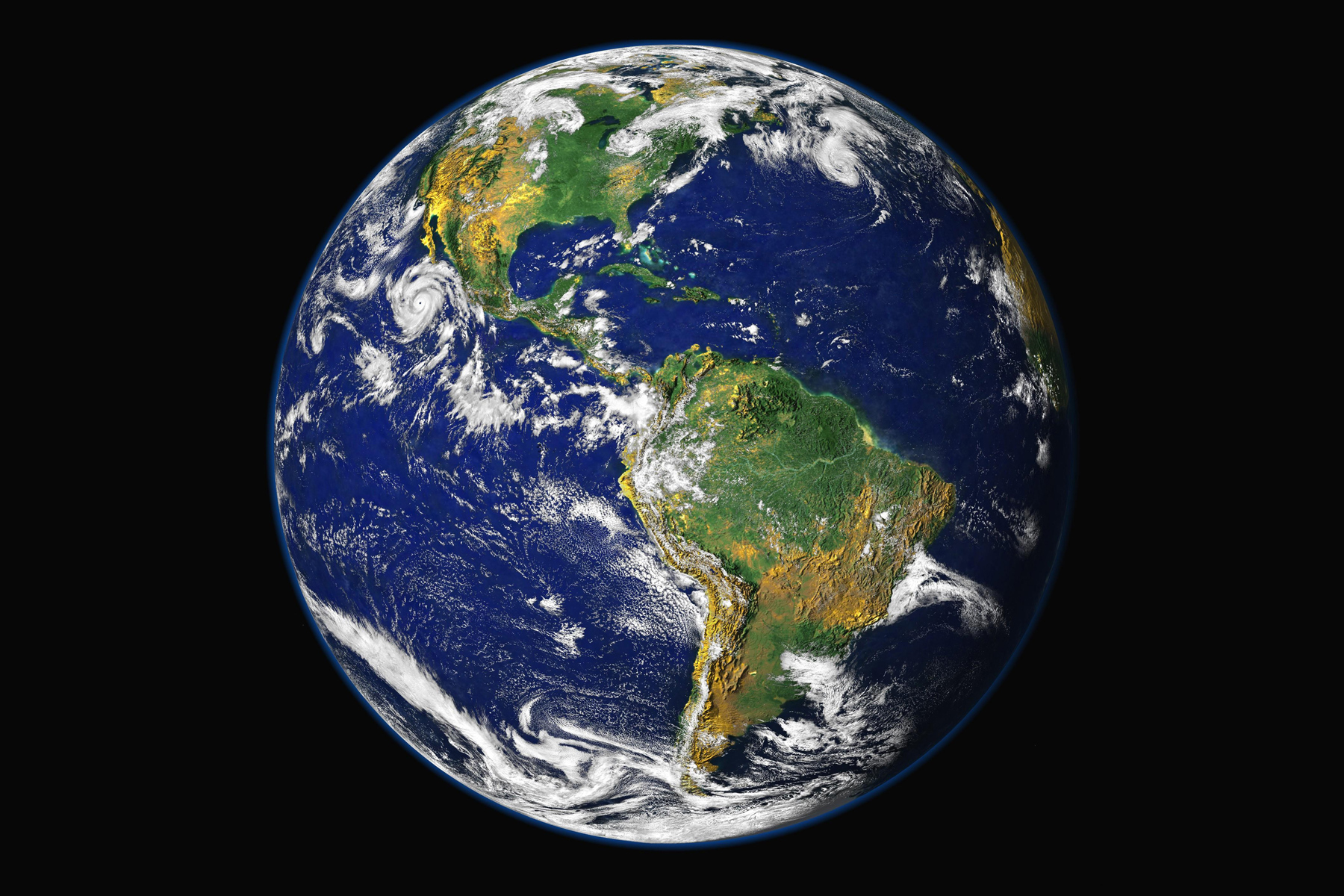 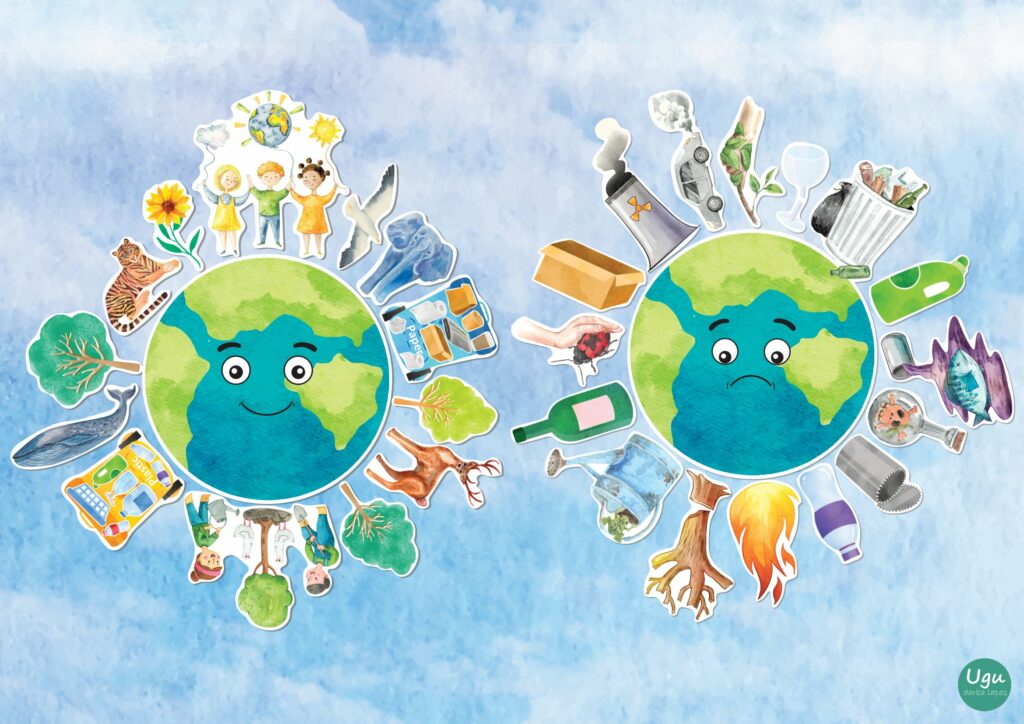